Rotinas administrativas
Victor Marques
1
Ementa
O Auxiliar Administrativo na Era da Globalização; As Organizações na Era do Conhecimento; Qualidades e Responsabilidades do Auxiliar de Administração; A História das Empresas e seus segmentos de Negócios; A Administração e os conceitos de Empregador e de Empregado; Realiza as seguintes Rotinas da área de Pessoal; Preparar processos de admissão de empregados; Conferir e registrar documentos de contratos de trabalho; Realizar controles de jornada de trabalho; Efetuar cálculos de folha de pagamento e de encargos sociais; Realiza as seguintes Rotinas da área Administrativa; Entregar e controlar a entrada, saída de documentos e materiais diversos; Emitir Notas Fiscais; Operar equipamentos eletrônicos diversos; Atender telefonemas, preencher documentos e dar recados
2
Bases Científico-Tecnológicas (Conteúdos)
Conceitos de Administração; de Administrador; de Empresas e segmentos de Negócios; 
Histórico da Organização das Empresas da Era Industrial a Era do Conhecimento; 
Competências, Conhecimentos, Responsabilidades e Atitudes valorizadas nas Pessoas, pelas Organizações da Era da Informação; 
Principais Rotinas e Processos desenvolvidos nas atividades da Administração de Pessoal/Administrativo; Como realizar/calcular; Admissão/Demissão de Empregados; Elaboração de Contratos de  trabalho; Controles de jornadas de trabalho; Cálculo de folhas de pagamento e de Encargos Sociais; 
Como realizar/calcular o Apontamento de horas trabalhadas dos empregados, controlando horas extras, faltas e atrasos; 
Como devem ser organizadas e mantidas as diversas informações cadastrais dos empregados, para a elaboração de cálculos e informações diversas; 
Atender e operar telefonia móvel, Projetores, Computador, Hardware e Software, Notebook, Impressoras, Fac-símile, Copiadora; 
Como Preencher na prática Documentos e Formulários das principais Rotinas das áreas de Pessoal e Administrativa; 
Atividades práticas de Arquivo; Tipos de Arquivos, Atualização dos Arquivos, Classificação dos Documentos; Tipos de Documentos, Categorias de Arquivamento, Classificação e Métodos de Arquivamentos; 
Como efetuar os controles de entrada e saída de materiais; preenchimento de Notas Fiscais, de Contracheques, Recibos diversos; de dados informatizados;  
Como preparar expedientes Administrativos para remessa de documentos internos e externos, além de formas de contatos com clientes, fornecedores, colegas e Superiores.
3
Cronograma
21/01 – Apresentação da disciplina, o que é empresa, quais as áreas, como funciona um negócio
22/01 – Como funciona a administração de
23/01 – 
27/01 – 
28/01 – 
29/01 – 
30/01 –
4
Evolução Histórica
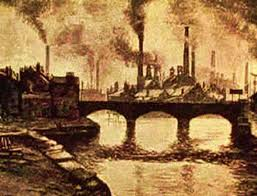 Artesanato e produção industrial
Revolução industrial
Mecanização das atividades
Padronização de processos
Planejamento e controle da produção
Segunda guerra mundial
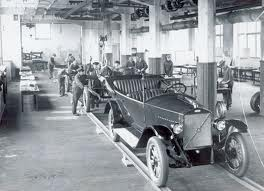 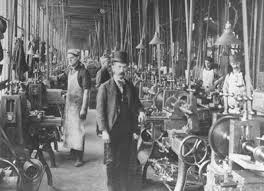 5
Gestão da Produção e Logística
Evolução Histórica
Frederick Taylor
Estudo dos tempos e movimentos
Racionalização das atividades

Henry Ford
Mecanização das atividades
Custos operacionais
Produção em massa (1913). 
Ford Modelo T
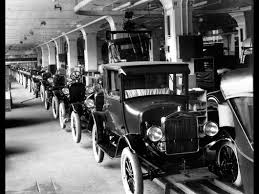 6
Gestão da Produção e Logística
Bens e Serviços
Produto físico
Tangível
Exemplos:
Geladeira
Automóvel
Sabonete
Livros
Serviço prestado
Ação
Intangível
Sem estoques
Grande influência de mão de obra
Médico
Professor
7
Gestão da Produção e Logística
Estruturação de uma Empresa
Engenharia
Recursos Humanos
Finanças
Marketing
Produção
Informação/tecnologia
Outras
Adaptado Slack, 2004
8
Gestão da Produção e Logística
Funções Gerenciais
9
Gestão da Produção e Logística
Níveis  de Abrangência
10
Gestão da Produção e Logística
Rotinas administrativasAtendimento
Victor Marques
11
Como foi seu melhor atendimento?
12
E como foi seu pior?
13
Video sobre atendimento 1
Tudo Que Você Não Deve Fazer No Atendimento Ao Cliente.mp4
14
Video sobre atendimento 2
Vídeo treinamento para atendimento - FAMEC PANI 2013.mp4
15
Video sobre atendimento 3
Tipos de clientes:
TIPOS DE CLIENTES.mp4
16
Quais características devem ser valorizadas?
17
Como saber se estamos atendendo bem ou não?
18
Documentos oficiais
Victor Marques
19
Redação oficial
Comunicar com a máxima clareza e impessoalidade os assuntos pertinentes ao órgão emissor
Oficial (meio público) x Comercial (particulares)
Internos e externos
Orientam feitura e tramitação
20
Estilo
Impessoalidade
Não pode usar 1º pessoa
Não pode adjetivação

Correção
Padrão culto da língua portuguesa
Uso de normas gramaticais

Errado: É tempo do Congresso votar a emenda
Certo: É tempo de o Congresso votar a emenda
21
Caracterização
Concisão:
transmitir o máximo de informações com o mínimo de palavras. Se você quer chamar atenção para algo, coloque em negrito (mas não exagere).

Clareza:
o documento não pode apresentar palavras ou expressões ambíguas. Tente ser o mais direto possível, sem rodeios.

Padronização:
diz respeito a manter a formalidade e a uniformidade nos documentos emitidos em toda a Administração Federal.
22
No envelope
23
Ofício
Memorando
O ofício tem a finalidade de estabelecer uma comunicação entre os diferentes órgãos do Serviço Público e entre órgãos do Serviço Público com particulares.
O memorando tem a finalidade de estabelecer a comunicação interna dos órgãos do Serviço Público
24
Oficio
Aviso
Memorando
Mensagem
Telegrama
Correio eletronico
25
Documento o
Timbre
No alto da folha. Deve conter o símbolo do órgão, o nome do órgão e do setor, o endereço para correspondência, o telefone, o fax e o e-mail.
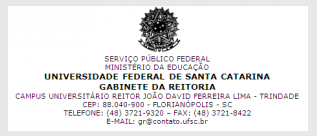 26
Tipo e número
Tipo e número do expediente, seguido da sigla do órgão que o expede, com alinhamento à esquerda e sem ponto final.

Memorando n.o 1/2014/GR
Ofício n.o 1/2014/DDP/SEGESP
27
Localização
Local e data em que foi assinado por extenso, com alinhamento à direita, ponto final e sem o número zero antes do dia.

Florianópolis, 1º de janeiro de 2014
28
Destinatário
O nome e o cargo da pessoa a quem é dirigida a comunicação, com alinhamento à esquerda.
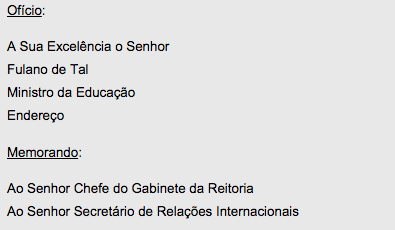 29
Assunto
Resumo do teor do documento. Em negrito e com alinhamento à esquerda. Sem ponto final.
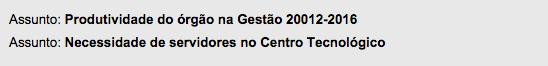 30
Texto
Introdução
Desenvolvimento
Conclusão
31
Fechamento
2,5 cm de distância da margem à esquerda.

Atenciosamente,
Respeitosamente,
32
Assinatura
Assinatura do autor da comunicação e identificação do signatário: centralizado.
33
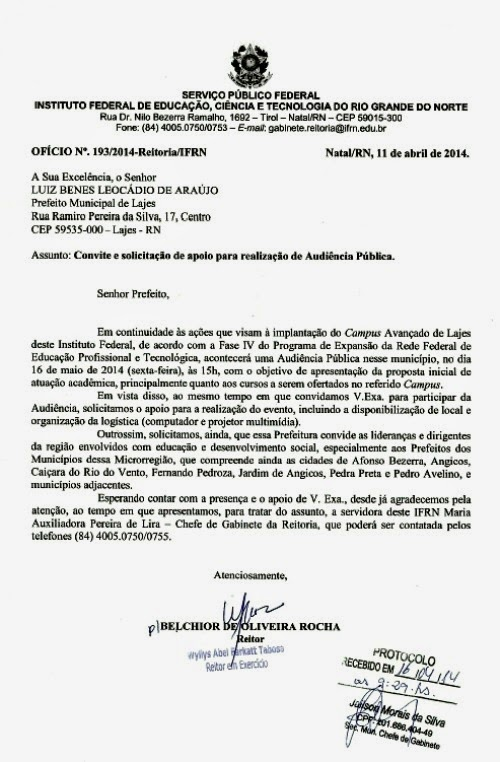 34
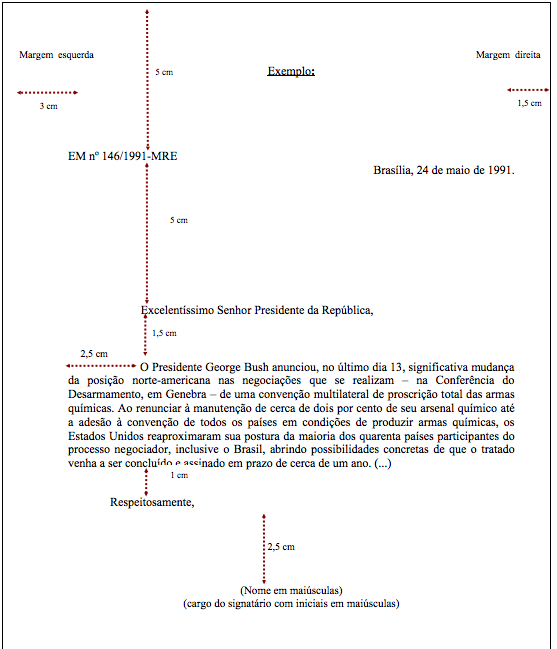 35
Sugestões para uma boa redação
Adote como norma a ordem direta: 
sujeito – verbo – complementos
Não tenha pressa ao escrever. Gaste seu tempo para o leitor economizar o dele
Elimine o que é supérfluo. Seja objetivo. Ninguém tem tempo para ficar “meditando” sobre aquilo que você escreveu; 
Evite frases muito longas, com excesso de pontuação.



Fonte: http://www.ifam.edu.br/portal/images/file/CARTILHA%20DE%20REDACAO%20E%20CORRESPONDENCIAS%20OFICIAIS-1.pdf
36
[Speaker Notes: Para escrever bem, não é necessário inovar. Basta aplicar os fundamentos da redação, como:]
37
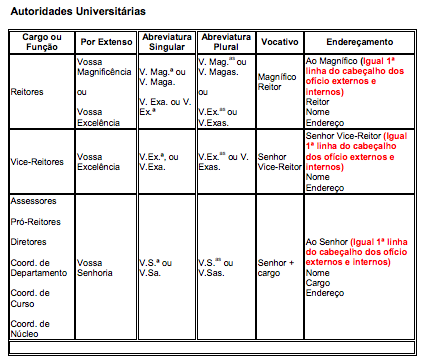 38
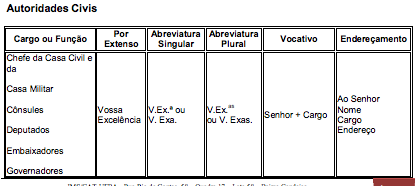 39
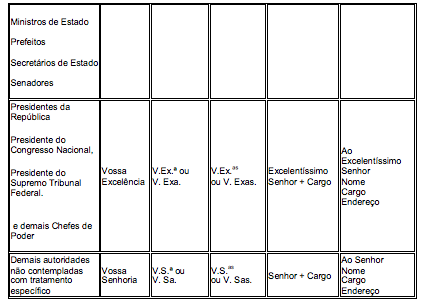 40
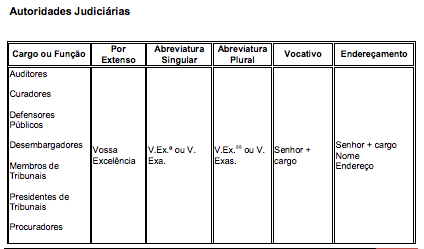 41
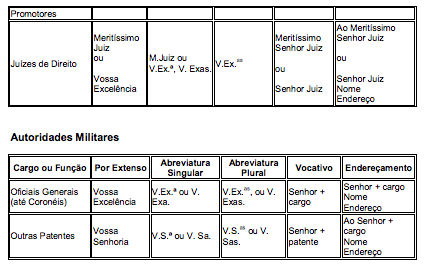 42
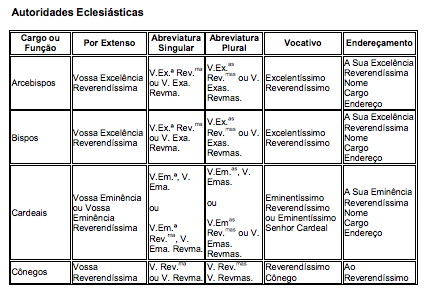 43
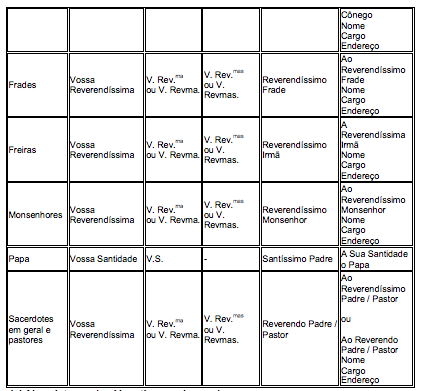 44
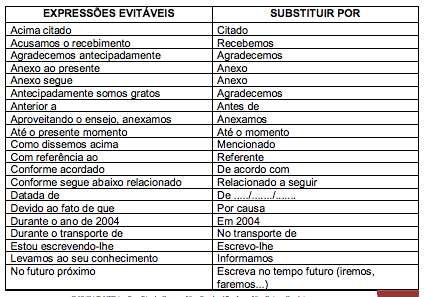 45
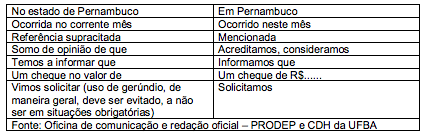 46
ARQUIVAMENTO E PROTOCOLO
Victor Marques
47
Arquivo: funções
Armazenagem:
Recolher, selecionar, classificar e catalogar
Integridade
Garante a conservação do documento
Conservação
Garantir a conservação do conteúdo
48
[Speaker Notes: Palavra grega que significa documento]
Classificação
Ativo: sempre consulta
Últimos 2 anos
Inativo: consultados ocasionalmente (não morto)
Fornece informações ocasionais
Histórico: memória empresarial
Dinâmico: está em formação
49
Sistema de arquivo
Centralizado:
Todos num único lugar
Pessoal especializado
Local restrito
Descentralizado:
Cada ator tem o seu arquivo
50
Rotina de um arquivo
Ler 
Classificar
Numerar
Agrupar
Arquivar
51
Dicas de organização
Gavetas folgadas
Preferencia ao plástico
Grampeie do lado superior do papel
Papeis rasgados devem ser consertados
Quando retirar um documento assine o local
52
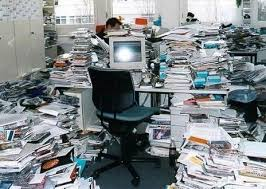 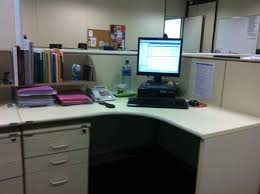 53
Moveis para arquivo
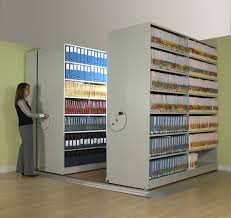 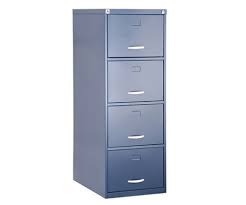 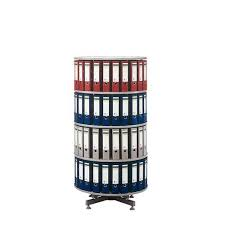 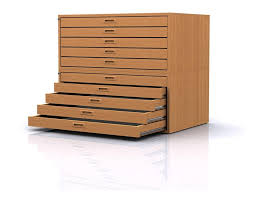 54
[Speaker Notes: Deslizante economiza até 70% de espaço]
Pastas para arquivo
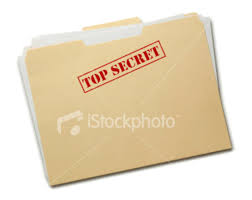 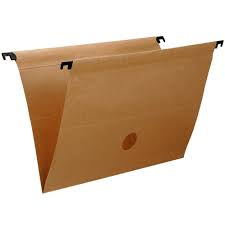 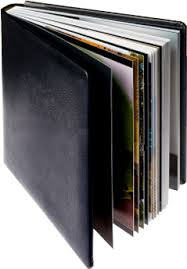 55
Métodos para arquivamento
Alfabético
Nominal, geográfico, especifico, por assunto. Acesso direto.
Numérico
Se baseia em atribuir código numérico aos documentos. Acesso indireto. Uso de índice.
Alfanumérico
Combina números e letras.
56
Tempo de retenção
Guarda eventual: interesse passageiro
Guarda temporária: interesse administrativo temporário
Guarda permanente: valor probatório
57
Tabela de aquivamento
58
Arquivo eletrônico
Dropbox
Box
Google drive
outros
59
Dropbox
60
Dropbox - victor
61
Box
62
Google drive
63
Google drive - victor
64
Protocolo
Recebimento
Classificação
Assunto Ostensivo – tratamento necessário
Assunto sigiloso
Particular
Registro
Movimentação
Distribuição – dentro da organização
Expedição – para fora da organização
65
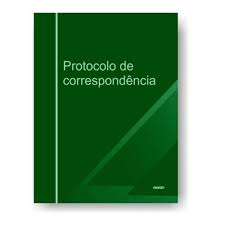 66
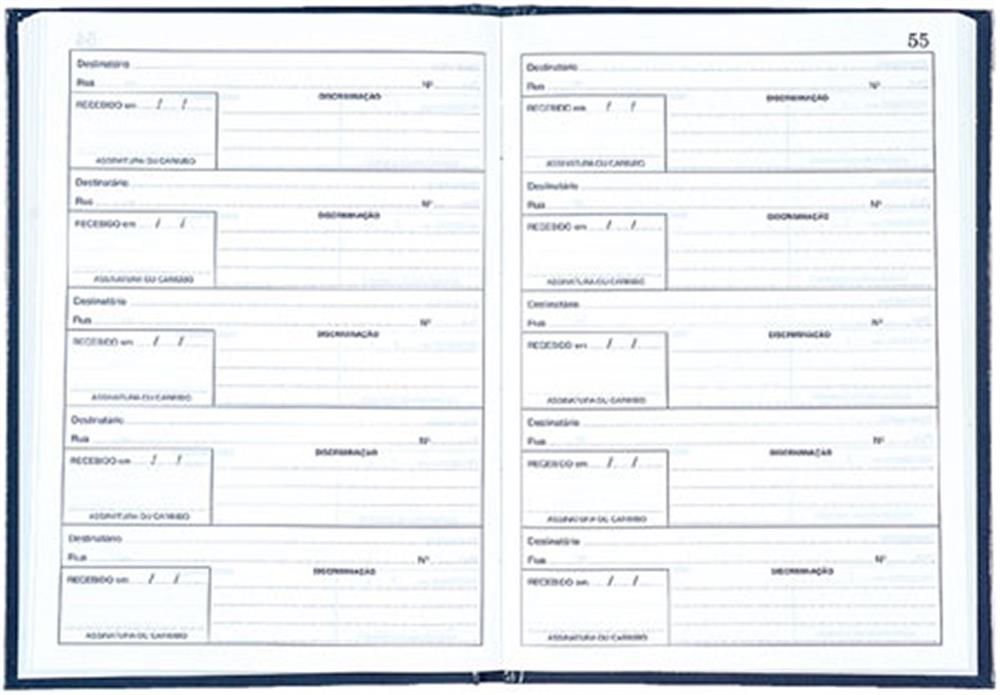 67